Master Control Unit
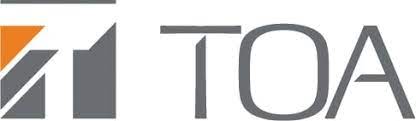 TS-D1000-MU
Conference Equipment System
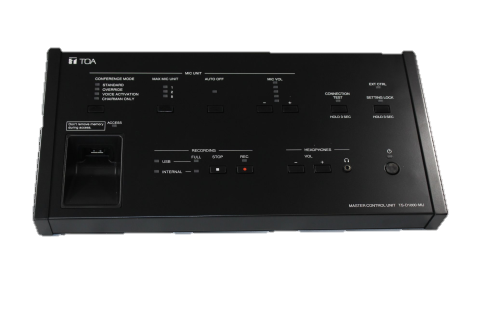 FEATURE
LAN케이블 사용하여 의장 및 대의원 장치에 간단하게 연결 사용
원터치 연결 확인 기능 탑재
간단한 데이지 체인 구성으로 32개의 의장/대의원 장치 연결 가능
최대 5개의 TS-D1000-SU 서브 제어 유닛을 시스템에 추가할 수 있어 최대 246개의 의장/대의원 유닛을 연결할 숭 있음
FBS(피드백 억제)도 장착되어 있어 음향 피드백을 효과적으로 제어 가능
USB메모리 또는 내부 메모리에 모든 회의 내용을 기록 할 수 있는 MP3레코더 내장
SPECIFICATION
서울시 동작구 상도로 17 동화빌딩
TEL : 02-825-0300 FAX: 02-825-1141
www.dhe-av.co.kr
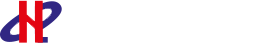